RESI- SDG– Creativity Festival
Welcome!
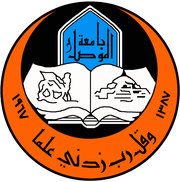 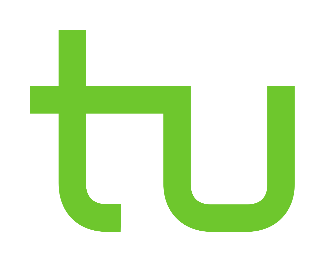 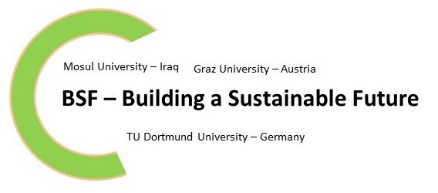 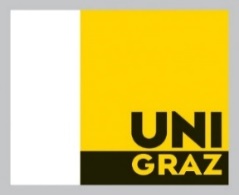 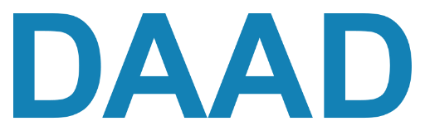 RESI- SDG– Creativity Festival – your submissions
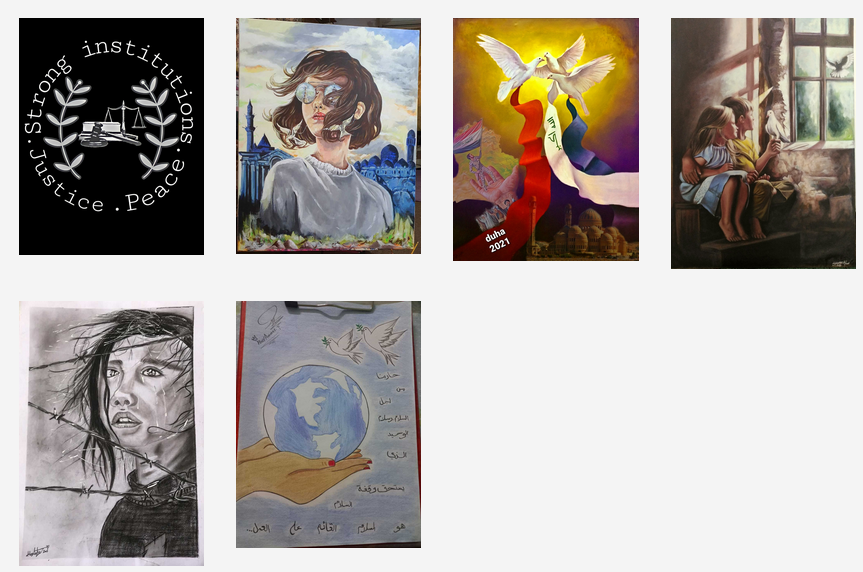 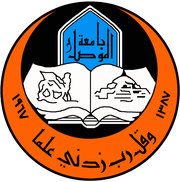 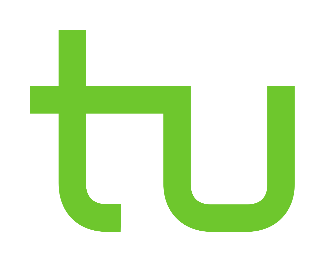 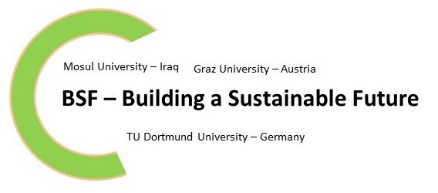 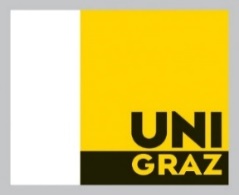 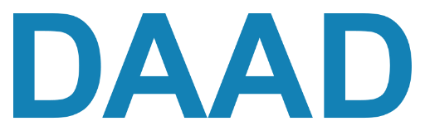 Deadline Extended...
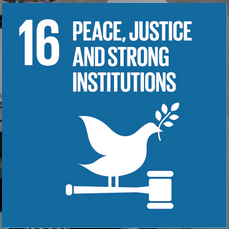 SDG 16 is about:
Building strong and reliable institutions
Ending violence against children
Providing legal identity to everybody
Reducing corruption
…..and more!
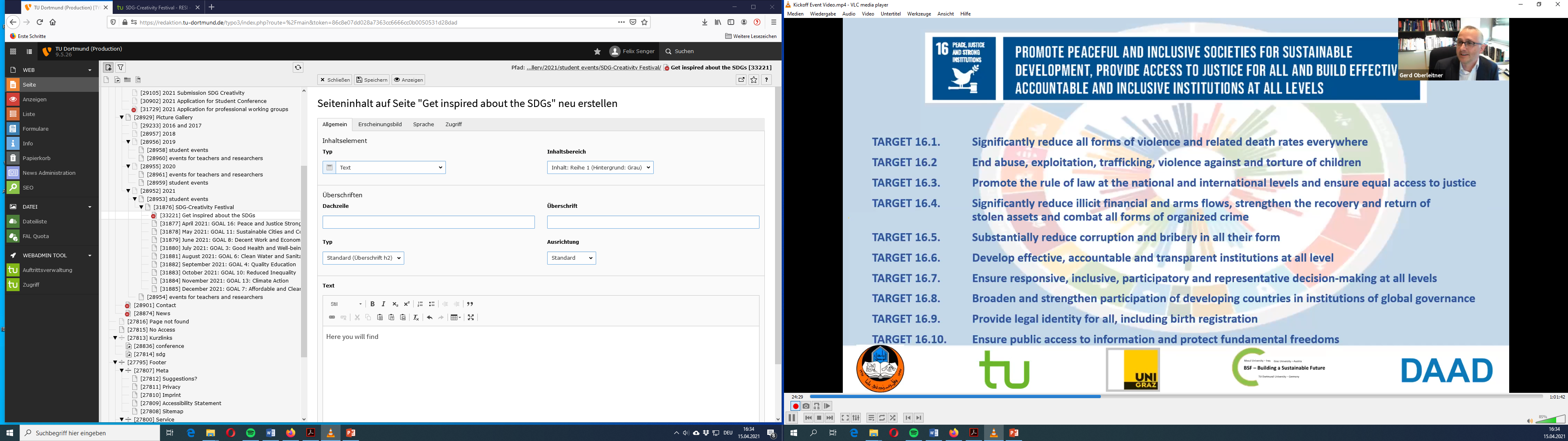 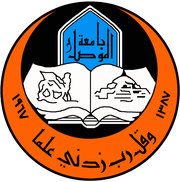 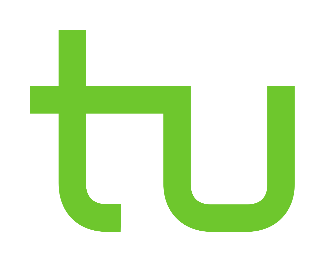 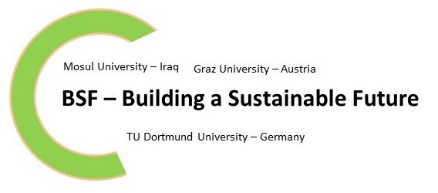 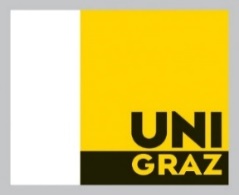 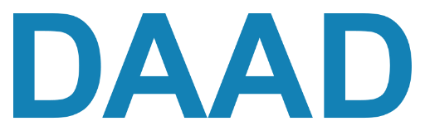 Introduction: SDG 2021
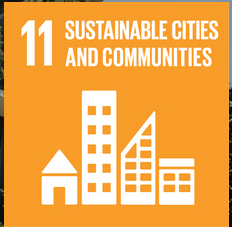 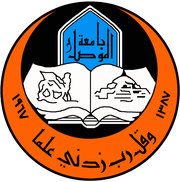 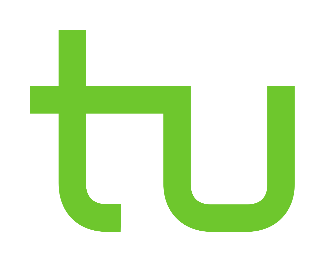 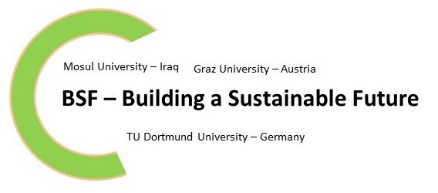 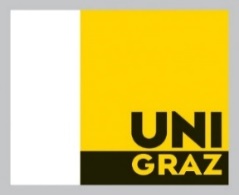 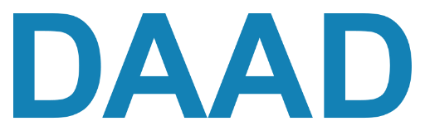 Introduction: SDG 2021
In May 2021…
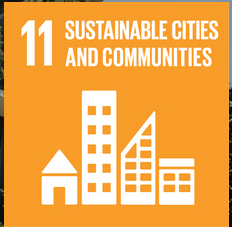 SDG 11 is about:
Adequate, safe and affordable housing
Affordable and accessible public transport
Saving the worlds natural and cultural heritage
Access to green and public spaces for everyone
…..and more!
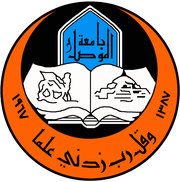 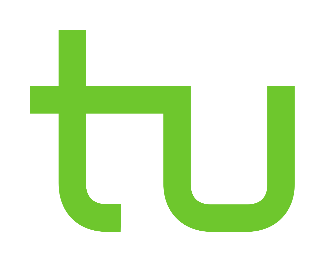 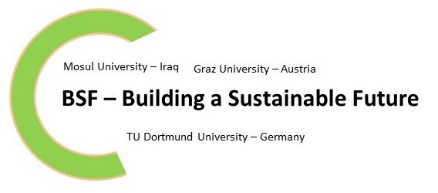 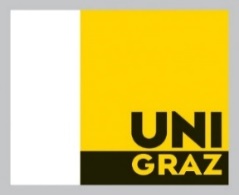 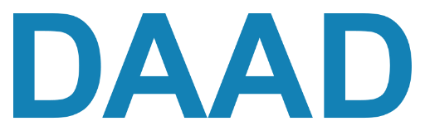 RESI- SDG– Creativity Festival
1
Check the SDG of the month on the Website of United Nations
2
Make a nice creative work about the topics of the SDG of the month: 
Literature/poetry (in English language)
Short Videos (2 minutes maximum)
Drawings/paintings/computer design (include English descriptions please)
Sculptures and models (include English descriptions please)
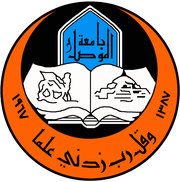 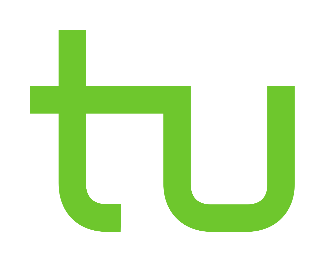 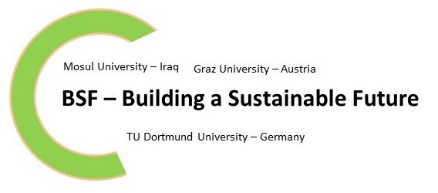 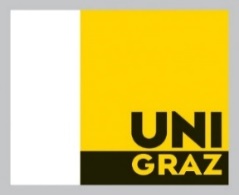 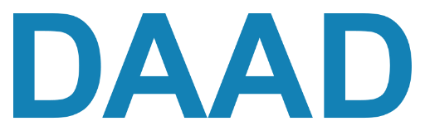 RESI- SDG– Creativity Festival
3
Submit your work to: 
https://www.resi.tu-dortmund.de/sdg
See your works on the same website and – if possible – in live events at your university.
4
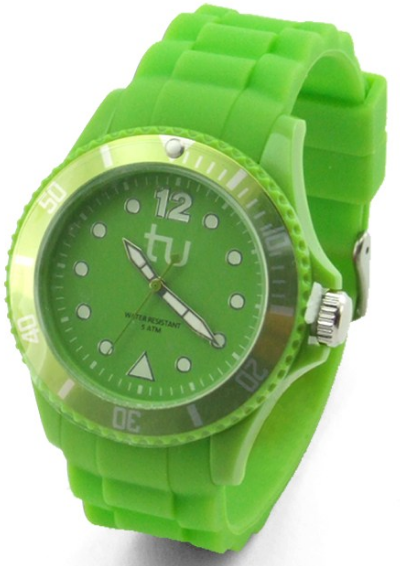 5
Receive a certificate and maybe win a price.
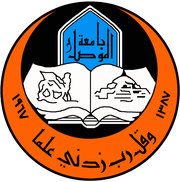 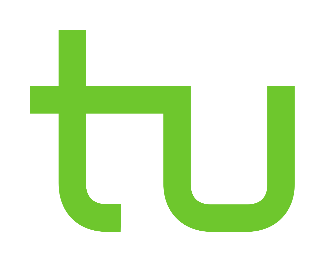 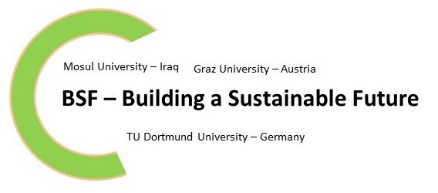 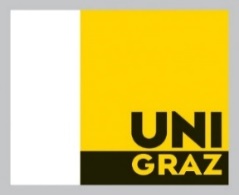 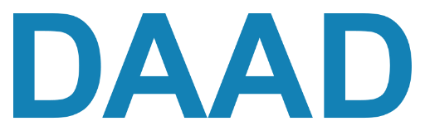 RESI- SDG– Creativity Festival – Don‘t miss any updates:
Follow us: 
Facebook => https://www.facebook.com/resi.projekt.7
Instagram => https://www.instagram.com/resi_project/

Or check our website: https://www.resi.tu-dortmund.de
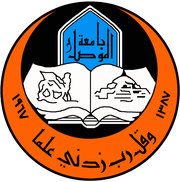 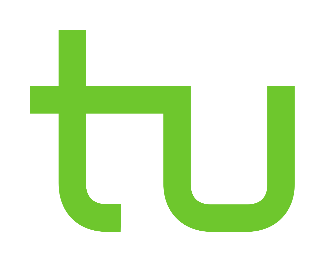 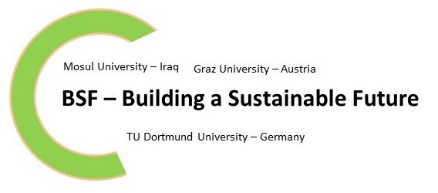 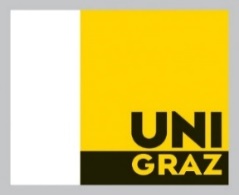 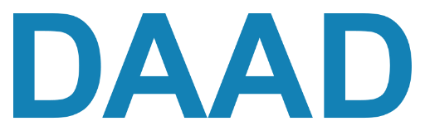